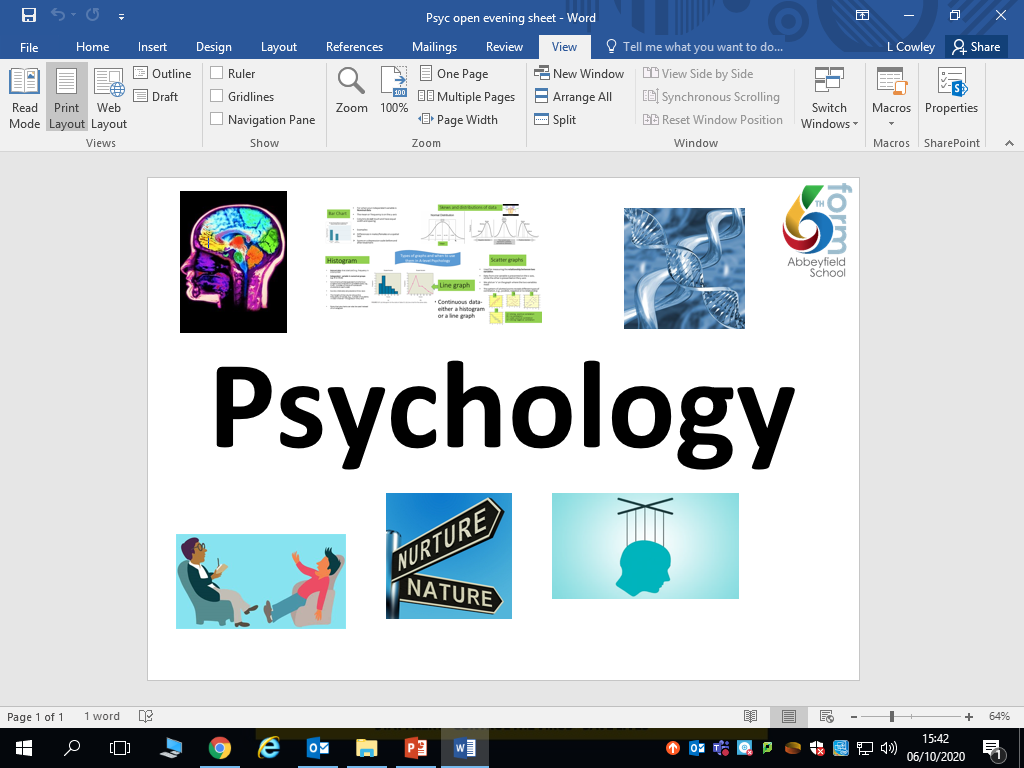 What would you study in Psychology?
Different psychological approaches
Psychological therapies
How to carry out research
Examples of research and what it shows us
Debates in Psychology e.g. ethics, reliability of witnesses
Explaining human behaviours e.g. addiction, criminal behaviour
Excellent links to other subjects
Psychology is the scientific study of the human mind. 
We consider why we think, feel and act the ways that we do.
There are many different branches and areas of Psychology e.g. biological, cognitive, developmental etc.
Top Universities identify Psychology as a facilitating subject; it teaches you to think critically, analytically and creatively
Highly relevant in society
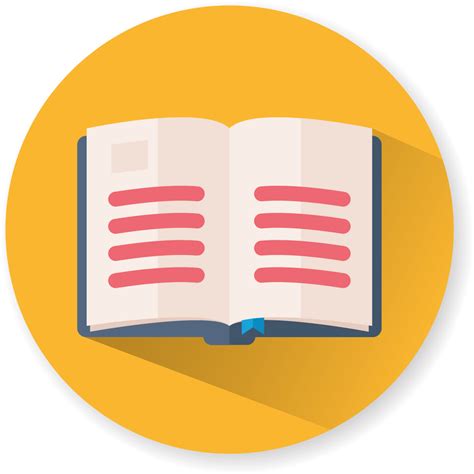 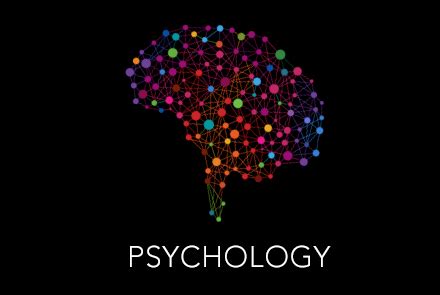